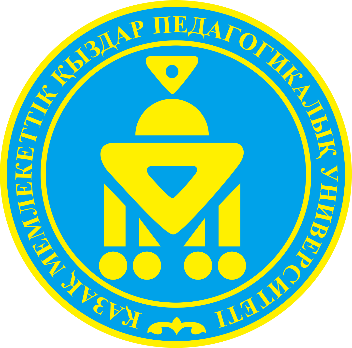 КАЗАХСКИЙ НАЦИОНАЛЬНЫЙ ЖЕНСКИЙ  ПЕДАГОГИЧЕСКИЙ УНИВЕРСИТЕТ
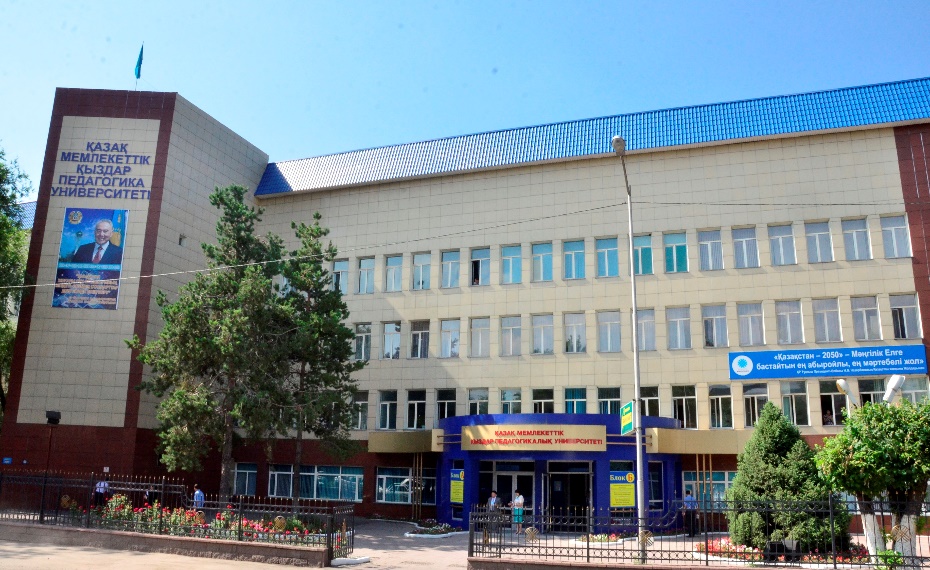 Обновление содержания образовательной программы  6В01301 – Педагогика и методика обучения в условия дистанционного обучения

Агеева Л.Е. к.п.н., и.о. ассоциированного профессора 
кафедры дошкольного и начального образования КазНацЖенПУ
Образовательная программа:
Паспорт образовательной программы
Уровень образования по НРК, ОРК и МСКО: бакалавриат  6 уровень
Область образования: 6B01 Педагогические науки.
Направление подготовки: 6В013 Подготовка учителей без предметной специализации.
Группа образовательной программы: 6В003 Педагогика и методика начального обучения.
Присуждаемая степень: бакалавр образования по образовательной программе «6В01301 - Педагогика и методика начального обучения» 
Общий объем академических кредитов: 240 ак.кредитов.
Срок обучения: 4 года
6В013 Подготовка учителей без предметной специализацииОП 6В01301 «Педагогика и методика начального обучения»
Образовательная программа 6В01301 «Педагогика и методика начального обучения»
Дополнительная ОП (Мinor)«STEM-образование в начальной школе»
формирование инновационного мышления будущего педагога;
формирование умений и навыков 21 века;
овладение умениями работать в условиях дистанционного обучения; навыками конструирования, робототехникой, программирования, моделирования, 3D-проектирования;
создание связей между школой, обществом, профессиональной деятельностью.
Модуль «STEM-образование в начальной школе»
Модуль «STEM-образование в начальной школе
По итогам освоения ОП 6В01301 «Педагогика и методика начального обучения» выпускник способен
Кафедра дошкольного и начального обучения КазНацЖенПУ
Призываем, вдохновляем, мотивируем!

e-mail:  info@kazmkpu.kzweb:       www.kazmkpu.kz
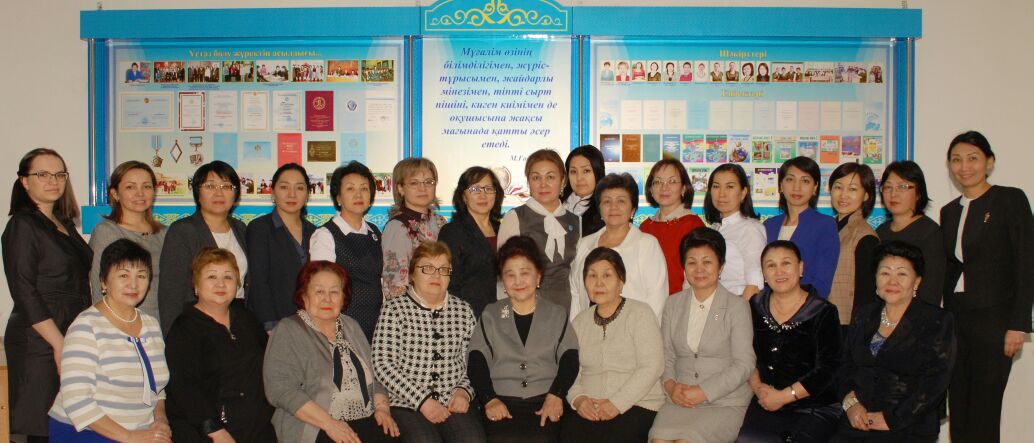